SERVICIO AL CLIENTE
Cliente
Servicio al Cliente
Atención al Cliente
Persona que utiliza o adquiere, de  manera frecuente u ocasional, los  servicios o productos que pone a su  disposición un profesional, un  comercio o una empresa.
Es el conjunto de estrategias  diseñas para satisfacer, mejor que  sus competidores, las necesidades y  expectativas de sus clientes  externos.
Consiste en la gestión que realiza  cada trabajador que tiene contacto  con el cliente, para brindar  asesoramiento y soluciones de  calidad
Diferencias
Aquellos que hacen  parte de la empresa
Cliente Interno
Se refiere al valor agregado a los productos a entregar
Depende de los procesos de fabricación de los  productos
Pierden menos clientes, los procesos se pueden  remediar
La empresa debe implementarlos en repetidas  ocasiones
Se puede obtener con mayor cantidad de recursos y  tiempo
Es a largo plazo y se actualiza de acurdo a necesidades
del cliente
Se debe unir a la atención al cliente
Se refiere al trato con el cliente (simpatía, respeto, etc.)
Depende de la forma de atender del personal
Pierden mas clientes por la mala atención
Es primordial para que una empresa prevalezca y se
supere
Se puede obtener con menor costo y generar mayores  réditos
Es a corto plazo, los resultados se evidencian en la  satisfacción de los clientes
Se debe unir al servicio al cliente
Cliente Externo
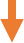 Aquellos que buscan nuestro  servicio o producto
•Activos o inactivos
•Compra frecuente
•Volumen de compra
•Complacido
•Alta influencia
Actuales
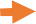 Características
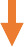 •Según su frecuencia compra
Según su posible  volumen de compra
  •Según su grado de influencia
•Cortesía: El cliente es importante, debe ser bien recibido.
•Atención Rápida: A nadie le gusta esperar o sentir que lo ignoran.
•Confiabilidad: Experiencias sin riesgo, prometer lo que se cumple.
•Atención Personal: Hacer sentir al Cliente importante, tratando al cliente respetuosamente.
•Personal bien informado: El cliente debe recibir información completa y segura respecto de los productos a adquirir.
•Simpatía: El trato con el cliente no debe ser frío y distante, sino entusiasta y cordial.
Potenciales
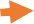